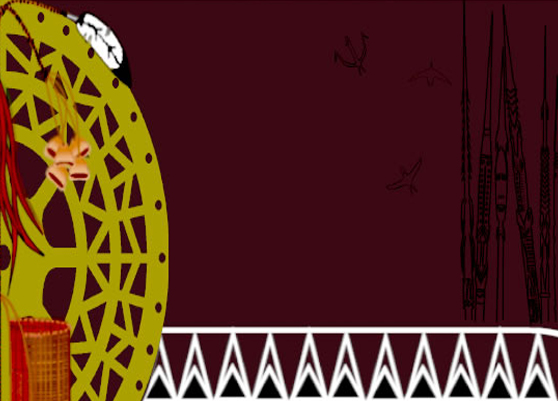 InappropriationAppropriation
[Speaker Notes: I have ten minutes so without disrespecting the traditional owner and distinguish guests I will go straight into my talk.

Disclaimer: I am in no way here to discredit any artist or any culture or people. The time I am given will be a blurb of various issues but I will try and tie them together. However, I am here to address practices that are deemed by my community and concern organisations as unethical. You won't hear about these things because my people talk amongst ourselves which is not good enough and the unethical practice of inappropriate appropriation continues. So I am making it public so artists, dealer and galleries take a look at what they put out to the public, their practices, policies, and present a true representation of culture and the people represented and that works are done by artists that have connection to that area or people. 

I have six topic samples to highlight what I am  addressing here and with the time constraint I won't have time to go into details nor address with relevant documented sources, but general lay on the table the issues here that needs addressing and readdressing on a national level, as these issues have been written and discussed before.

Furthermore, I am an artist and not an academic and my presentation my not have had the luxury of availability of a well sourced library or the company of learned colleagues]
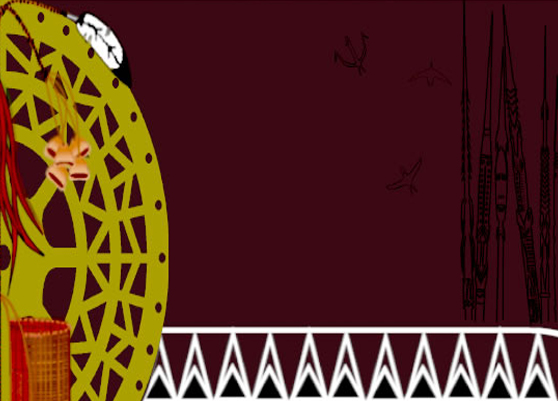 About Me
About Me
[Speaker Notes: Beginning

My family is from the eastern Torres Strait  islands-Ugar, Erub, Mer, Dauar and Wier. We have common ancestry, language, stories, totems, arts and culture. However each islands are distinct in their unique way as well as having  common shared ways. 

 I grew up in Tamwoy Town on Thursday  an assimilate community by groups from all across Torres Strait. It came to be called, migi Torres Strait.

I am passionate about culture and the way it should be as my father, Ettie Pau, OAM, one of the founding members of the Torres Strait Cultural Festival taught us. He was a cultural man. He was grated a study grant  to  the first Pacific Festival in Fiji in 1979 to study how Torres Strait can retain its cultural identity like the Pacific  islander s. When he came back  he built a cultural village at the present National Bank in on Thursday Island and my mum and others did cooking and everyday activities  to showcase a  traditional village for  visitors. There is a Wongai tree planted on the corner near the bank to commemorate the event planted by my step brother, Barry Watson. 

 I am a Board  Director of Umi Arts, Vice-Chair of the Townsville Cultural Centre and Vice Chair of Umbrella studio contemporary arts  and these topics have been tabled in discussions mainly at Umi Arts and will be a topic of discussion with the other organisation I am involved with. I and others have pursue these issues with other authoritative bodies without them showing the concerns these issues deserve. They don't view culture as a property to be protected or defended.

I am not against contemporary form of art and culture as most of my works are contemporary form; but I want to speak for people who practises true traditional forms and ensure that their practises continues unchallenged by modernism to giving me pride for my identity.

My passion about preserving culture in its accurate state from memory comes from my community.]
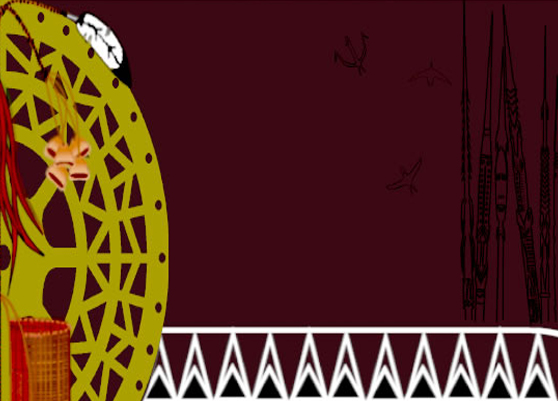 Definitions
Culture

 Tradition
[Speaker Notes: My  Cultural  

Culture here is define by all aspects of a group of people's existence.

Culture has been built up by a people who practiced through trail and error to create knowledge and skills to live in their surroundings. Culture is the way people have built and live for over thousands of years. It is a propriety way of life and living. It is the right of the group that created it, to live, survive and explain their existence in their environment. Culture is not an identity but a way of practicing the way of life created long ago for existence to create identity.
Culture, therefore has ownership. Culture can be shared but that does not make one or give one identity, because you have to be born and raised in the culture to have its identity, therefore becomes ones identity and way of life. 

Culture doesn't belong in the public domain. Culture and all its concepts is not a free for all. Culture has ownership it is owned and practice by those who knows its intricacies' and higher knowledge. Outside observers can only speculate what they observe and make assumptions. 

Cultural survival is challenged by reinvention, contemporary trends, monetary gains, lack of true practitioners, lack of knowledge of one's own culture, compromises, the list goes on.

Culture evolves with time for a people to survive in the present state of the world around them but holding on to and continuous handing down of practices that can't be change and should not be changed is what cultural past is in the present.

My Definition of Tradition

Tradition is the practice of culture taught unbroken through time, handed down from generation to generation. Tradition cannot been revive or recrated from documentation and called traditional. Tradition has to stand the test of time for it to be called traditional. When tradition is broken, not practiced or taught down through generations and is revived from archival documentation it is not true tradition but a contemporary form as elements or crucial aspects or purpose of the practice have been lost or forgotten.

My cousin danced all over the globe but when he danced to our big brother he was told he missed a crucial transition in the ginar (action) that transit is important to the next phase of the story. This is what I mean when I say traditional dance or other traditional practice cannot be made up and called traditional because aspects may be missing.

Culture has to be protected and defended. Most organisation has policies of cultural preservation, protection or preservation. Those policies are good but who actioning those policies is what I am doing as a Board Director and member of Umi arts.
Having  said all of that I come to my point.

When someone or something is created, for example a dance, today it can’t be termed traditional as in my definition. Simple because is a new form. There are dances that have been passed down unbroken and taught unchanged even today.]
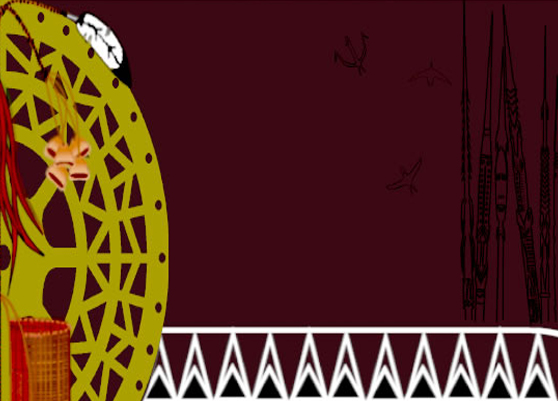 Disclaimer
Zenadth Kes

Some Explanations
Inventor of term did not have Kes 
Inappropriate term for the Torres Strait
[Speaker Notes: There is this term floating around. Zenedth Kes. I was first aware of this term in 2008 and stared using it. But when I asked people what it meant people I ask could not tell me or give me a consistent explanation.

Explanation: elders told me it mean the western islanders, waterways between Australia and Papua New Guinea, most did not know. The Mayor of Torres Strait Regional Council in his visits to islands have been told that they don’t want and feel that the term represents them and don’t use it.


Inventor:  I starting inquiring about this term since and eventuality found the creator of the term. He told me that the term is ZENADTH and not Zenadth Kes.]
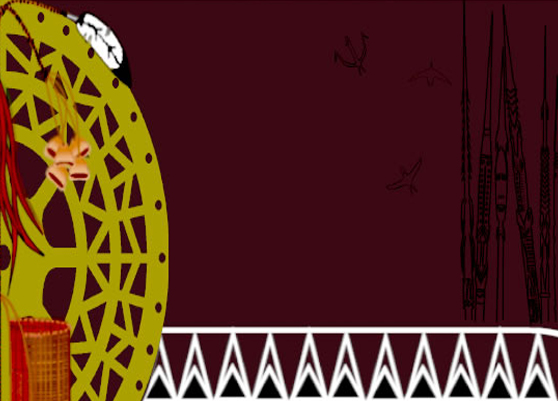 Disclaimer
Dari

Has ownership
[Speaker Notes: The Dari originated from the eastern island and shared through the Torres Strait. The legend of Abob and Kos mentioned the creation of the artefact. We have explanation for all parts of the Dari and this is proof of its origin. The same style can be found in islands and village in the Fly River estuary where eastern islanders trade.  The Dari is a shared artefact throughout the Torres Strait and has become symbol of identity for all Islanders. All Torres Strait Islanders should feel in their heart that the Dari is their symbol of identity and I am in no way trying to take this away from any Islander.

 However, the Dari is being exploited to the extent that it is losing its status symbol as a sacred effigy used in ceremonies past and current use in sacred dance. The Dari is worn for specific dance and not any dance but the kab kar. The exploitation of the Dari by those who lack the knowledge of what it is or its purpose should not attempt to create the artefact. The Dari had certain maker who handed down style to their kin and all elements of the Dari had specific meanings to them.

 The Dari is now an over commercialise commodity that is losing it lustre and sacred symbolism. I see all kinds of colours, all kinds of designs going far away from it original forms and meanings.

 It is tattooed on women,  the legs. The Dari is to be worn on the head only because it is significant for our Ad Giz (spiritual ancestors or ancestry spirit ). Wearing the Dari over ones head acknowledge that there are those that are of higher authority above the wearer. Anywhere else is to disrespect our Ad Giz.

 Moreover, the Dari is a male only effigy and women should not touch, wear or have it on their person. Has I said above culture cannot be compromise or it will lose its purpose and created a new trend and all the years of practice will be lost. All the work our lu giz created for us to be identify as a unique group is disrespected and discarded for personal satisfaction, identification and commercial gains. 

Why I am saying this? Because people who think they own culture and can change it at their whims disregard, disrespect years of practices by our lu giz who have lived and died to leaving us with our cultural identity. 

People make dari for women to wear as ornaments. These people should consider their practice and don't spoil our culture, if they don't know it, learn it properly. Go back to the island and connect to the proper ways and learn from those still alive who live and practice true culture before they take it with them to the grave.

My quest is to have the Dari protected as a sacred symbol for Torres Strait Islanders as the State and National emblems and coat of arms are to State, Territory and the Nation. This is so that the sacred symbolism and representation of this unique artefact is respected as a symbol for a people's identity and not a commercial commodity free for all to use and do what they will with it.

The Dari has Ownership]
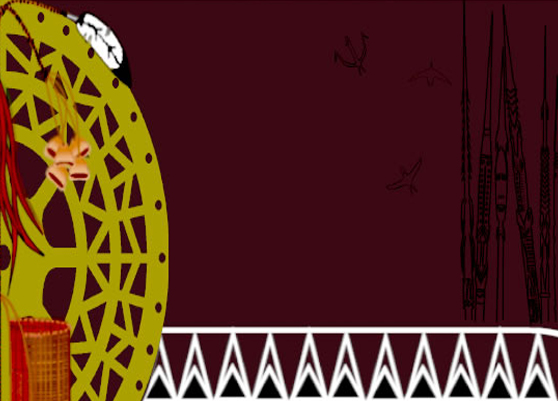 Disclaimer
Weaving Patterns  and Kolap


Has ownership
[Speaker Notes: I bring attention to these two artefact because they have been apporpriated by someone who has nothing to do with where these artefact come from.

I believe and know Indigenous artist have an unwritten ethics to respect other peoples cultural properties. But when someone disregard these rules for monetary gains or wherever intentions is an inappropriate appropriation in what ever forms. The concept should not be appropriate too, as they also belong to the people where they come from.

Eastern Islanders have a command that says: tag mauki mauki, don’t touch what is not yours, do not steal.]
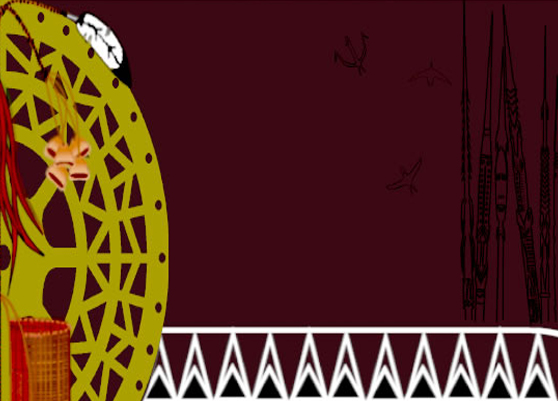 Disclaimer
Kab Kar (true Dance)

Has ownership
[Speaker Notes: The Kab Kar is a sacred dace from the eastern Torres Strait Islands. It has been taught unbroken from generations to generations. The teachers of this dance were taught by their elders who were taught by their elders, unbroken till today.  The ginar, movements, are the same as when they were first created.

This dance form belongs to eastern Torres Strait Islander and should not be danced by anyone. I say this because contemporary dance groups have included this dance form into their repertoire. The danger is the lose of a dance form swallowed and masked by modernism. Moreover, I have seen women doing the movement of kab kar when they shouldn’t have. People have also got girl to dance the kap kar and wear the Dari.]
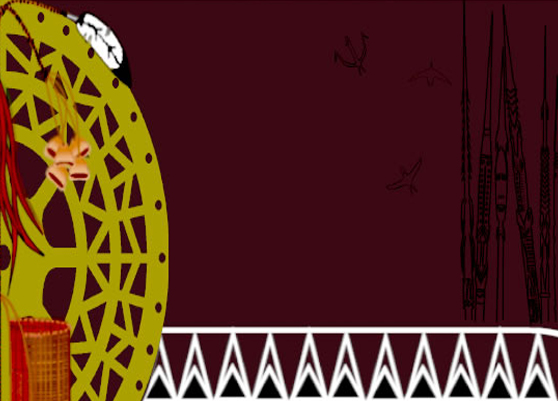 Conclusion
PBC Bodies

TOs

National  Cultural Council
Images
[Speaker Notes: Most community have PBC bodies made up of elders. This is a perfect grassroots responsibility for arts and cultural ethical practices.

TO groups

A National Cultural Council or some national body to  watch over arts and cultural because culture to us is about existence not financial profit as priority. Culture is our history and we must live it, write it, practise it how our elder taught us to. To compromise is to pollute our culture eventually losing it and our identity. 

We must be able to tell our own histories from our own sources and resources or succumb to  academic to tell us who we are, how we should do things and have the power over our identity.

In closing I like to say:

Culture is my identity
My Identity is my culture

As long as people live culture, culture lives. 

Culture is not a connection to the past,
 It is the past existing in the present;
Kept alive and co-existing with changes into the future

In essence

Living culture is living identity 
Lessons from the past 
Alive in the present
Strong for the future]